ASERTIVITA
Ing. Kateřina Kashi, Ph.D.
0
Obsah
Asertivita – definice, efekty asertivního jednání
Asertivní / agresivní a pasivní komunikační styl
Asertivní práva a povinnosti
Základní asertivní techniky v komunikaci
Pozitivní reformulace
Asertivita
schopnost prosazovat jiný názor, stanovisko nebo zájem
důležitá komunikační dovednost
umožňuje jasně vyjádřit a prosadit názory a myšlenky bez narušení práv ostatních

Základ asertivního jednání:
jasná formulace cílů
otevřená, nezáludná a přímá komunikace
ukázat, že chápeme pohled na věc, který zastává druhá strana
neustupovat v podstatných věcech a jednat pružně tam, kde je to vhodné
Jaké jsou efekty asertivního jednání?
srozumitelné vyjádření svých zájmů, potřeb, postojů
kontrola nad vlastním chováním
zachování sebeúcty
respekt k pocitům druhých
lepší sebepoznání
snížení nejistoty
Kdy použít asertivní jednání?
při zvládání pracovních konfliktů
při vedení a motivování lidí
na poradách
při poskytování a přijímání zpětné vazby
při vyjednávání
vždy, když není vhodné dát průchod svým negativním pocitům
Agresivní komunikační styl
uznání pouze vlastních potřeb a požadavků
může se projevovat hněvem, nepřátelstvím, křikem, výhružkami
důsledky: interpersonální konflikty, frustrace, špatná image, pocit ztráty sebekontroly, stres, neoblíbenost u ostatních aj.

Úkol: uveďte příklad agresivního jednání manažera při jednání se zaměstnanci ohledně plánu obratu, který se nedaří plnit dle plánu
Pasivní komunikační styl
představuje popření vlastních práv
charakteristická řeč těla (př. sklopené oči), omluvné fráze, nepatřičné přijímání viny
používání submisivních výrazů: „co byste řekl tomu, kdybych třeba…“, „samozřejmě, to opravdu není tak důležité…“, „vadilo by Vám hodně, kdyby…“
důsledky: interpersonální konflikty, deprese, bezmocnost, špatná image, ubližování sobě samému, stres, osamělost, izolace aj.

Úkol: uveďte příklad pasivního jednání manažera při jednání se zaměstnanci ohledně plánu obratu, který se nedaří plnit
Asertivní komunikační styl
respektování vlastních práv jednotlivce stejně jako práv ostatních
sebejistá řeč těla
umožňuje sdělovat myšlenky sebejistě a přímočaře
zanechává dobrý pocit zúčastněných, nikdo se necítí ohrožen

Úkol: uveďte příklad asertivního jednání manažera při jednání se zaměstnanci ohledně plánu obratu, který se nedaří plnit
Asertivní práva
předkládají možnosti, jak komunikovat s ostatními, aby tím neutrpěla sebeúcta naše i ostatních
pomáhají při řešení řady situací
pomáhají zamezit agresivitu i pasivitu komunikačních partnerů
Asertivní práva
Máme právo sami posuzovat své vlastní chování a city a být za ně zodpovědní.
Máme právo nenabízet žádné omluvy a výmluvy ospravedlňující naše chování.
Máme právo dělat chyby a být za ně zodpovědní.
Máme právo dělat nelogická rozhodnutí.
Máme právo změnit svůj názor.
Máme právo posoudit, zda a nakolik jsme zodpovědní za řešení problémů druhých lidí.
Máme právo být nezávislí na dobré vůli ostatních.
Máme právo říci: „Já nevím.“
Máme právo říci: „Nerozumím.“
Máme právo říci: „Je mi to jedno.“
Asertivní povinnosti
Chápat ostatní lidi.
Ovládat své emoce.
Umožnit jiným chovat se asertivně.
Snažit se naslouchat druhým.
Vážit si názorů jiných.
Naučit se přistoupit na kompromis.
Přiznat omyl a napravit ho.

Úkol: uveďte příklady.
TEST  ASERTIVITY
Základní asertivní techniky v komunikaci
Pokažená gramofonová deska 
jednatel klidným opakováním dosáhne cíle
vhodné při požadavku nebo odmítnutí
Základní asertivní techniky v komunikaci
Otevřené dveře 
vhodné při setkání s agresí / manipulativní kritikou
agresor čeká obranu a protiútok, základ: nejprve ustoupit a souhlasit s každou pravdivou výtkou obsaženou v kritice
zachovat klidný a přátelský tón
umožňuje přijímat kritiku klidně, bez úzkosti, obrany a zároveň kritikovi neposkytuje žádné posilnění 
cíl: zmírnit útoky rozčileného člověka tím, že se mu nestavíme na odpor
„chápu, že si to můžeš myslet…“; „rozumím, vnímáš mě jako…“
Základní asertivní techniky v komunikaci
Sebeotevření 
vhodné pro uvolnění atmosféry
mluvčí o sobě sděluje informace, které říkat nemusí 
mluvčí vyjadřuje své emoce př. „Když děláš X v situaci Y, cítím Z.“
cíl - posílit dobré vztahy
Základní asertivní techniky v komunikaci
Přijatelný kompromis 
mluvčí asertivně vyjde vstříc na půl cesty
vědomý akt
předem stanovený mezník se neoznamuje hned, aby měl jednatel pořád únikovou variantu
Základní asertivní techniky v komunikaci
Selektivní ignorování
přecházet bez povšimnutí nevhodné či nerozumné požadavky
použití když protějšek úmyslně nabourává naše snahy, nebo zaujímá zásadně odmítavý postoj
Základní asertivní techniky v komunikaci
Negativní dotazování
aktivní dotazování na další a další „negativní“ informace
vyžadování dalších informací v reakci např. na obecnou kritiku
použití podněcujících otázek: „Co bych mohl dělat jinak?“ „Myslíš, že to je vše, co by se tomu dalo vytknout?“ „To je všechno, co se ti na tom nelíbí?“
Asertivní „NE“
Prostá asertivita
stát si na svém bez jakéhokoliv vysvětlování
jasně konstatovat „ne (děkuji), nechci, nejde to, není to možné“
nevysvětlovat důvody, neomlouvat se, nechovat se nejistě a úzkostně
nedivit se „drzosti“ požadavku druhé strany – nepoužít: „Udivuje mne, že máš odvahu přijít s tímto požadavkem...“ „To snad nemyslíš vážně...“ apod.

Úkol: vytvořte odmítnutí formou prosté asertivity při žádosti o půjčku od kolegy ze zaměstnání
Asertivní „NE“
Empatická asertivita
vhodnější pro osoby, které s odmítáním začínají a uchylovali se k výmluvám v obavě, že na ně ostatní zanevřou 
neschovávat se za chatrné alibi – „příkaz shora, centrální nařízení, vliv bankovní krize, …“

Postup:
NE – odmítnutí
empatie (chápu…, rozumím…)
důvod (proč odmítám – nechci, nemám zájem)
popř. řešení (kompromis – jde to jinak)
Úkol –  Asertivní manažer?
Ondřej byl ve své kanceláři, před sebou výkazy všech pracovníků, v hlavě jeden velký otazník. Copak si ti lidé opravdu neuvědomují, že všechny tyhle finty, jak vytvořit dojem maximálního výkonu, podrobně zná? A těch kilometrů. Vzpomněl si, co mu radil Pavel. Na první pohled to vypadalo naprosto jednoduše. Stačí jen říkat, co si člověk myslí. Dobrá pomyslel si Ondřej, takže já teď půjdu za nimi a prostě jim řeknu, co si myslím. A jak si řekl, tak také udělal.
„Vážení, tady mám vaše pracovní výkazy za minulý měsíc a řeknu vám, to je tedy síla. To si opravdu myslíte, e to takhle můžu poslat na centrálu? Tak to vám na rovinu říkám, že ne. To mi prostě neschválí, pořád na nás apelují, že musíme snížit náklady, a vy tu máte hodin jak na orloji a kilometrů, že to ani jeden nespočítá. Kdyby to záleželo jen na mně, ale takhle… Tady to mátě zpět a do zítřka ať mám na stole nové výkazy.
Odpovědí mu bylo ticho. Kdo mohl, díval se kamkoli jinam, jenom ne na Ondřeje. Ten se vrátil zpět do své kanceláře, ale spokojen nebyl. Něco nebylo v pořádku. Opravdu se má říkat jen to, co si člověk myslí? Vždyť jim přece vysvětlit, proč jim ty výkazy vrací, příkaz shora je příkaz shora, nebyl to nějaký jeho bezúčelový výmysl. Tak proč se tedy cítí provinile?
Řešení
Řešení:
Sám své odmítnutí podvědomě nepociťoval jako asertivní, proto ten pocit viny. Nedokázal prosadit svůj postoj k inovaci pracovních výkazů, nevysvětlil ještě před jejich vyplňováním účel změny. Proto jeho postoj vyjadřoval pro ostatní nejistotu (….“kdyby záleželo jen na mě“…). Vyvolal v podřízených dojem, že s novými výkazy také nesouhlasí. Jako manažer by měl zachovat loajální postoj k vedení společnosti, svůj nesouhlas musí směřovat k přímému nadřízenému (konkrétní výhrady a návrhy řešení).

„Prosím Vás, věnujte mi pár minut pozornosti. Ještě jednou jsem si prošel vaše výkazy a opravdu s nimi nemohu souhlasit (ODMÍTNUTÍ).
Chápu, že se vás mé chování dotklo a chci se vám omluvit (EMPATIE).
Tady mám novou směrnici k vyplňování výkazů. Protože jste s ní nebyli včas seznámeni, je pochopitelné, že vaše výkazy se plně neshodují s novými požadavky (DŮVOD). Takže bychom se na to podívali hned, souhlasíte?“ (NABÍDKA ŘEŠENÍ)
Reformulace negativních informací na pozitivníÚkol: doplňte uvedenou tabulku
Děkuji za pozornost
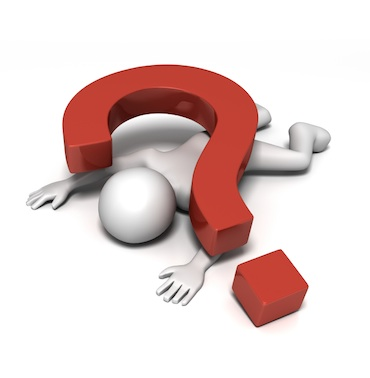 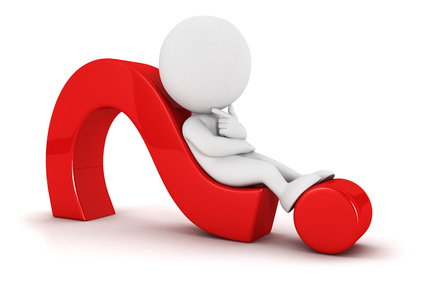 Dotazy?
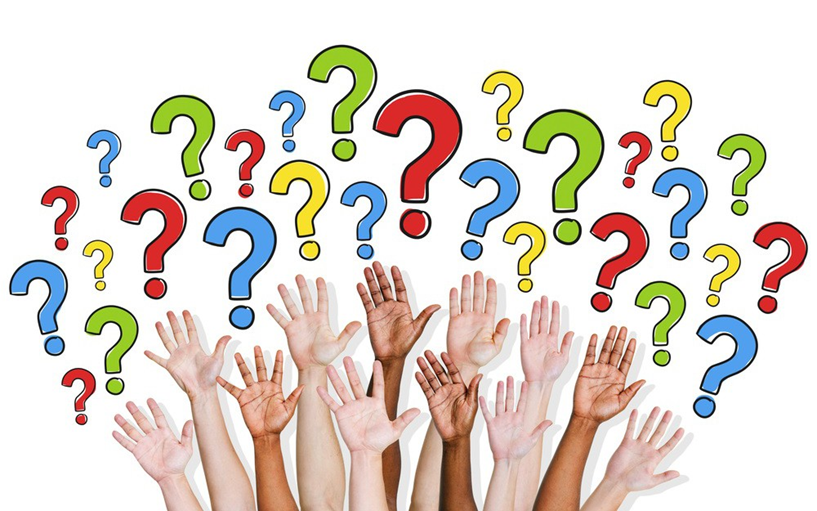